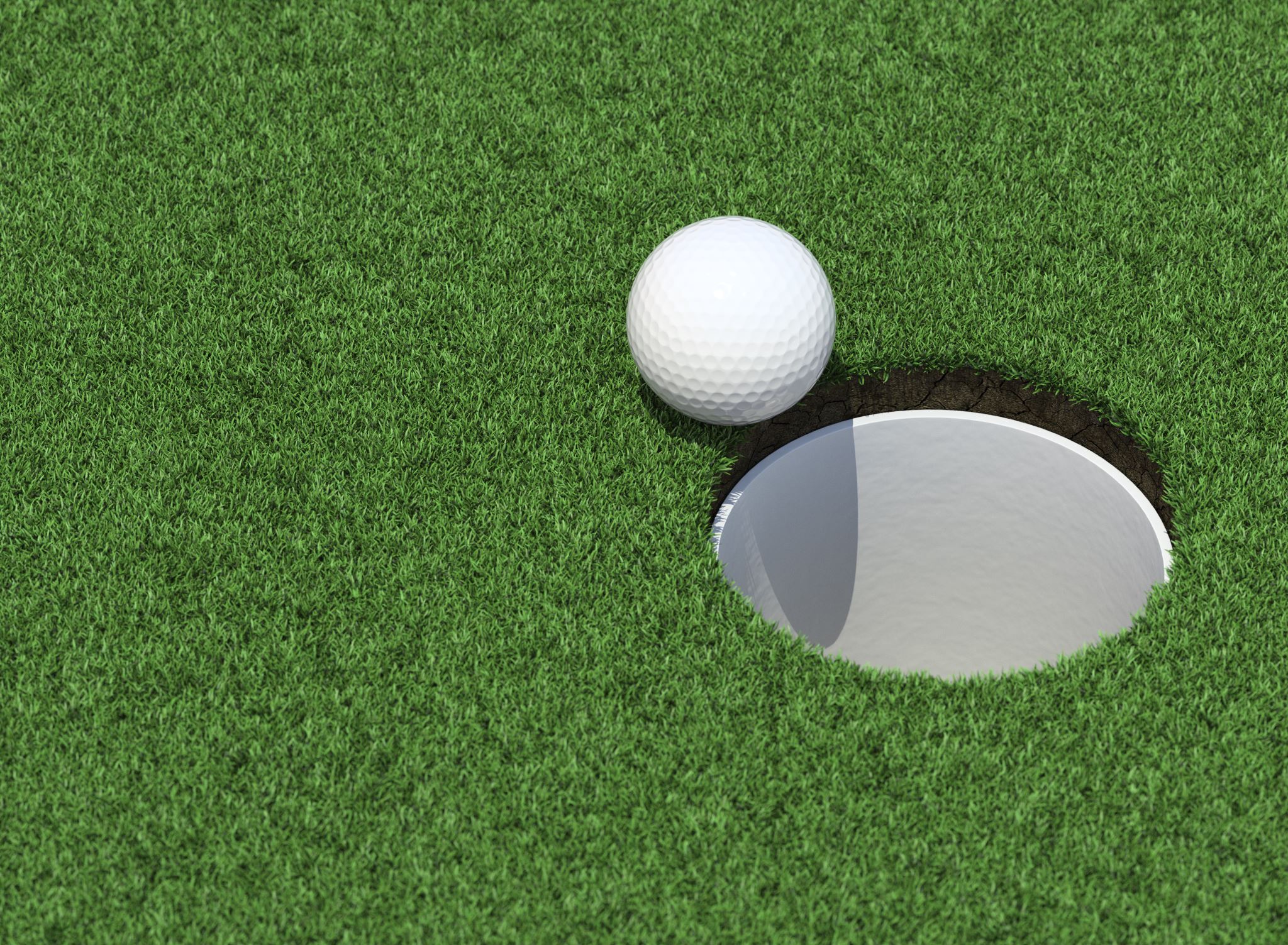 DEALING WITH DISAPPOINTMENT
PLEASANT VIEW, DECEMBER 1, 2019
COMMON DISAPPOINTMENTS
Our own failings (Matthew 27:3-5)
Others’ failings (Matt. 8:26; Luke 10:41) 
Our lack of talents or resources (Moses)
COMMENTS THAT FUEL DISAPPOINTMENTS
“I can be anything I want to be.” (Psalm 139:14)
“He will NEVER do that!” 
“My life will go exactly as I planned it.” (James 4:13-15).
CAUSES OF DISAPPOINTMENT
Unrealistic expectations
Failing to do your best (Eccl. 9:10)
Developing a horizontal view of life (Col. 3:1-2).
CURES FOR DISAPPOINTMENT
Be patient (Eccl 7:8; Rom. 8:28)
Forgive others (Eph. 4:32)
Learn from past disappointments (I Cor. 15:9-10)
Lean on the Lord (Heb. 13:5)
CONCLUSION
“We must accept finite disappointment, but never lose infinite hope.”
(Martin Luther King, Jr.)
“For momentary, light affliction is producing for us an eternal weight of glory far beyond all comparison.”
(II Corinthians 4:17)